CCC Peripheral Live Case
1/24/2024
Case presentation
74 Year old gentleman    for progressively worsening LLE claudication progressing to  over the past 6 months ( Rutherford grade 1 category 3) . 
Worsening symptoms despite  maximal medical therapy and community based SET 
PMH: HTN, Hyperlipidemia and NIDM, former smoker, poly-vascular disease ( CAD s/p PCI to LAD and PAD s/p prior PTA) 
Medications: Aspirin 81 mg, Atorvastatin 80 mg, Metformin, Cilostazol
Clinical Presentation
Vitals: BP 150/70, HR 72 , Sao2 98% on RA 

Pertinent focused vascular exam  notable for non palpable non-dopplerable  DP pulses bilaterally  , and palpable  PT pulses  bilaterally 
Labs: Hgb 15.1, Plts 175K, Cr 0.8 

ABI Right 0.8 Left 0.62
Arterial Duplex LLE  was notable for occluded L SFA and  L ATA with monophasic waveforms in left popliteal, ATA and peroneal artery
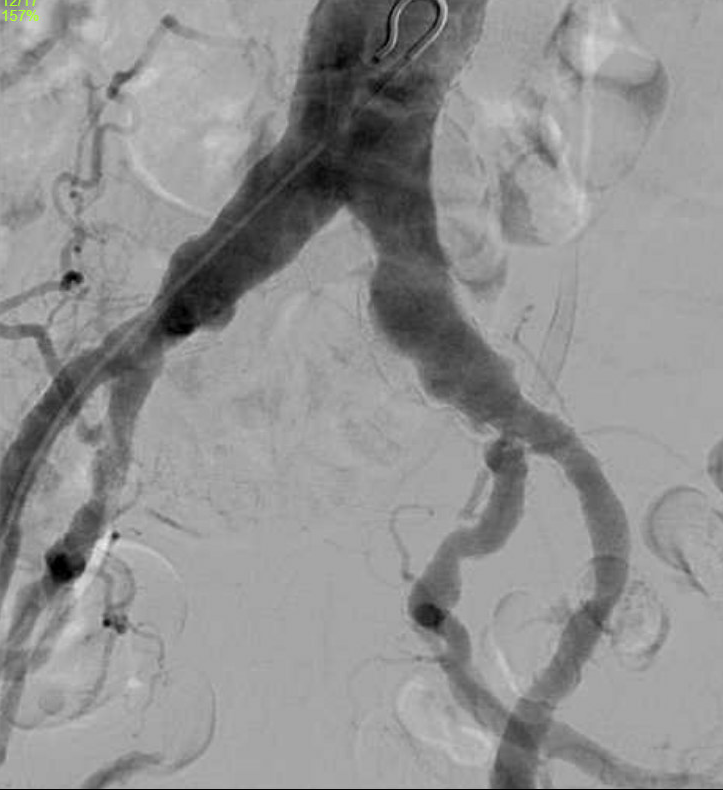 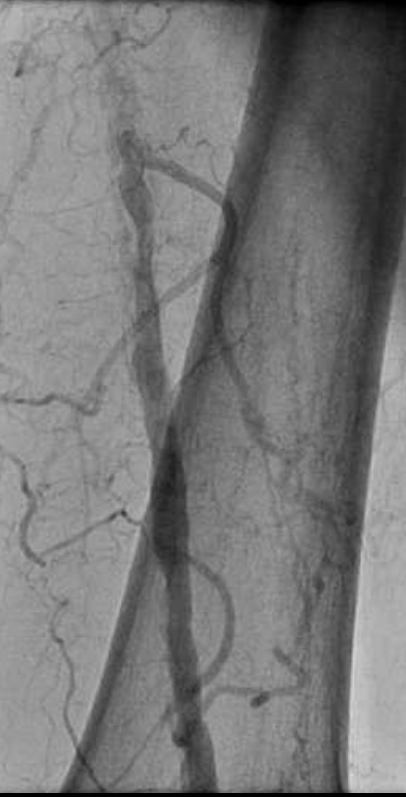 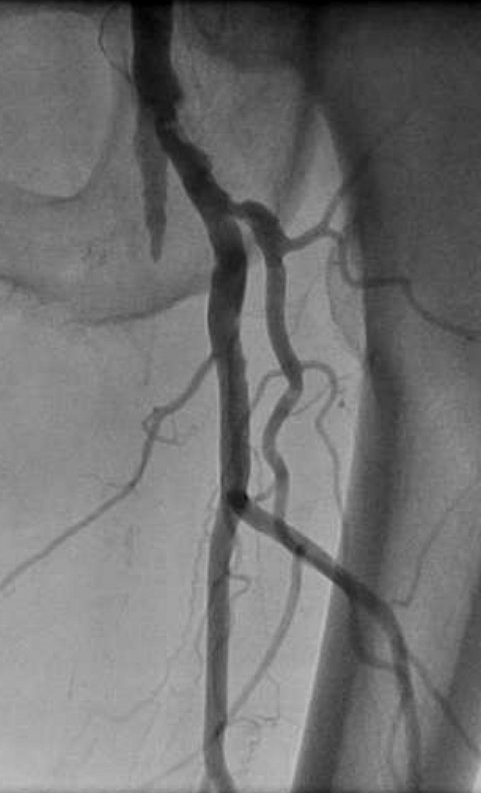 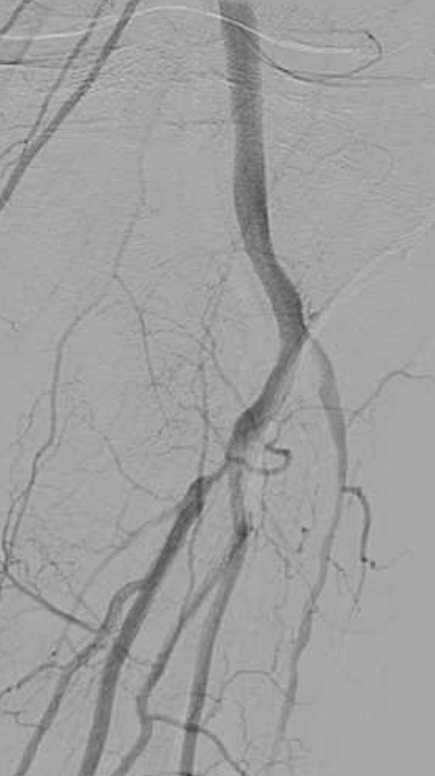 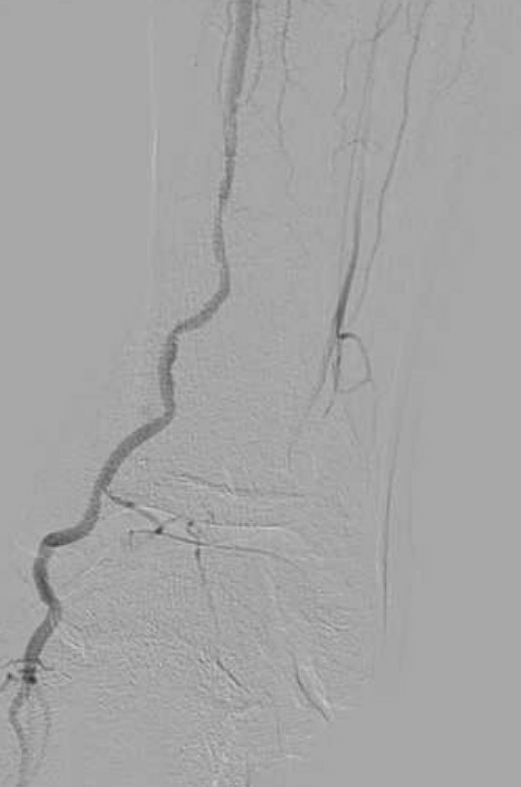 Case Plan
6 Fr RFA Up and over 45 cm destination sheath 
Alternate access : possible retrograde distal SFA vs pedal access (single vessel run off to the foot) 
Cross true lumen vs subintimal 
Stiff angle glide wire (0.035 in)  with  angled support catheter (Vert Tip) using looped wire technique 
Re-enter  true lumen in distal SFA just distal to  where SFA reconstitutes ( option of  Fem-pop bypass in future) 
IVUS guidance with distal embolic protection (Nav 6 Emboshield) 
Vessel Prep (IVL –Shockwave  vs Atherectomy) 
DCB vs DES vs BMS vs interwoven nitinol stent (Supera)
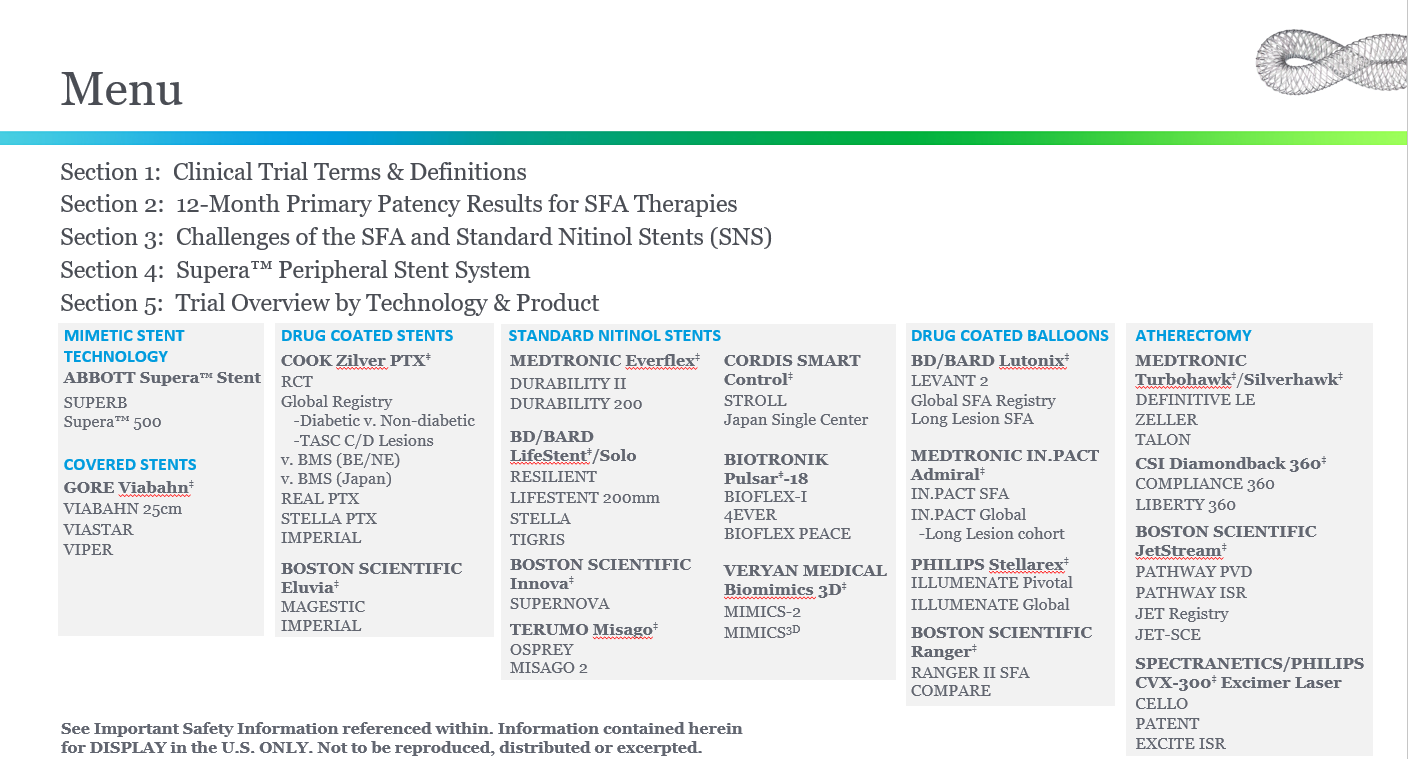 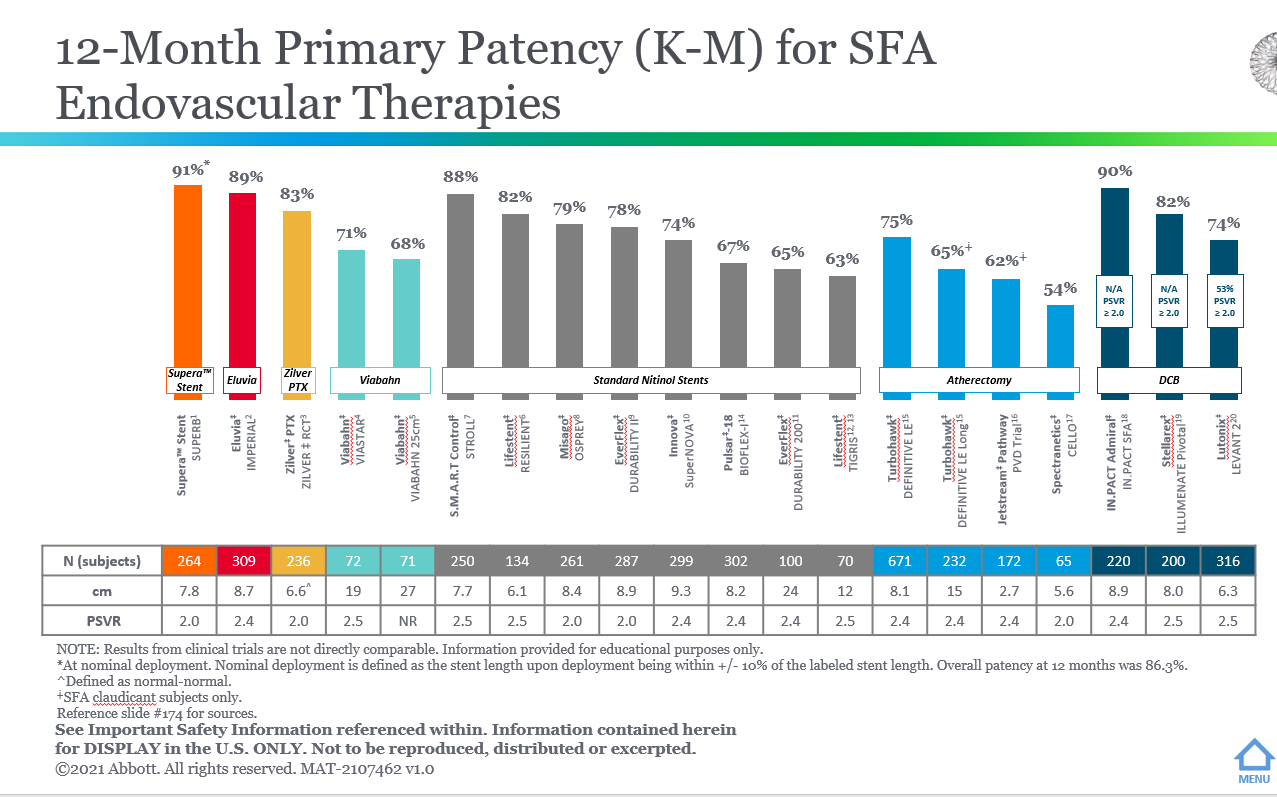 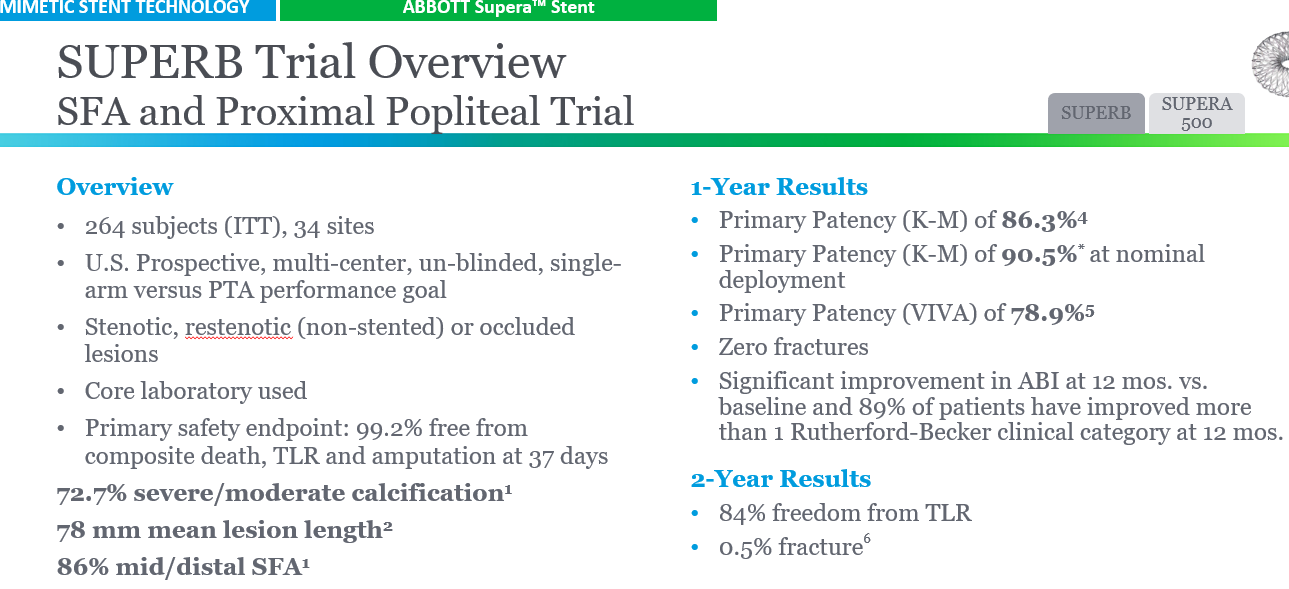 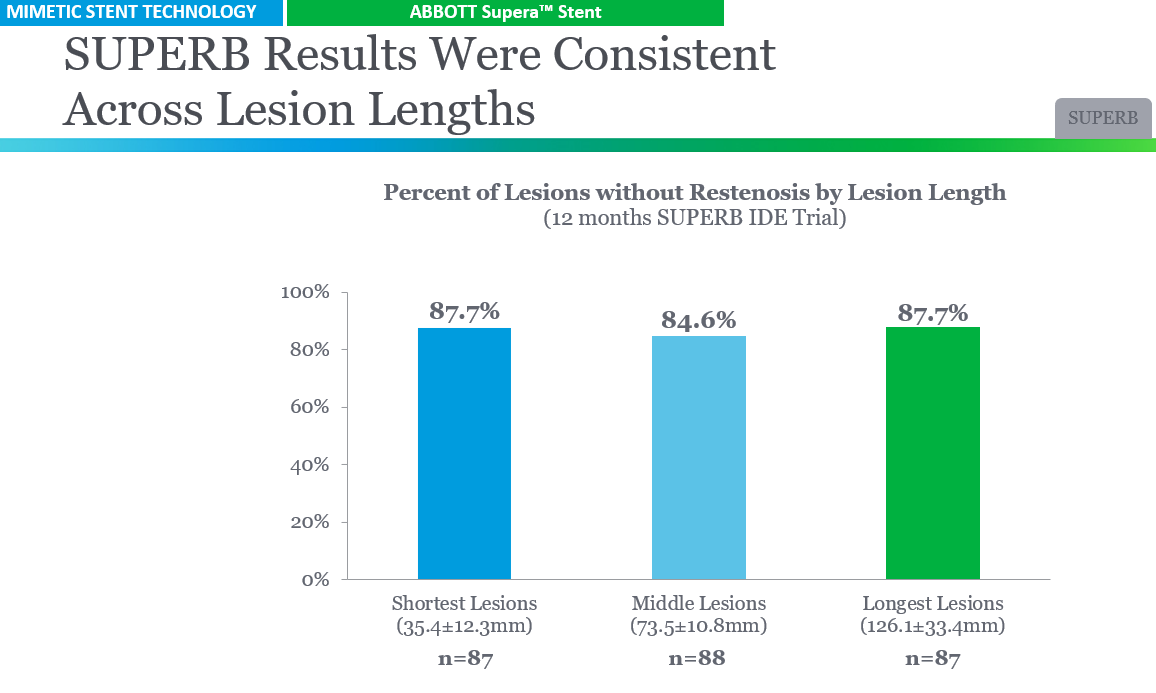 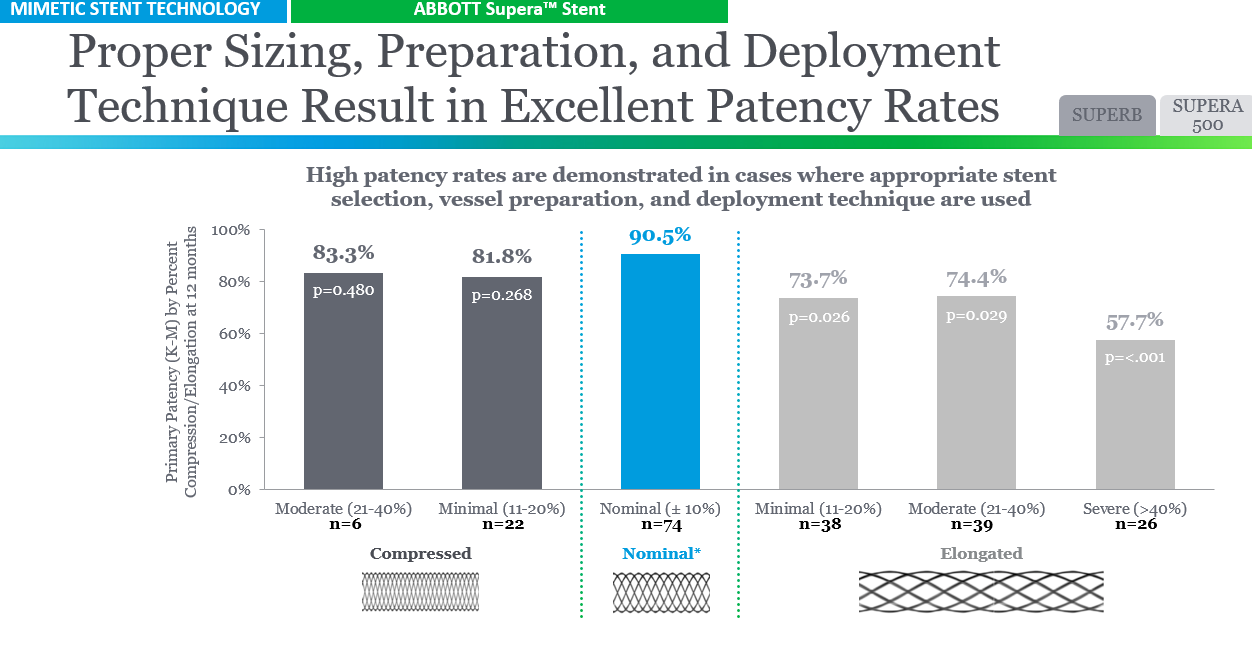 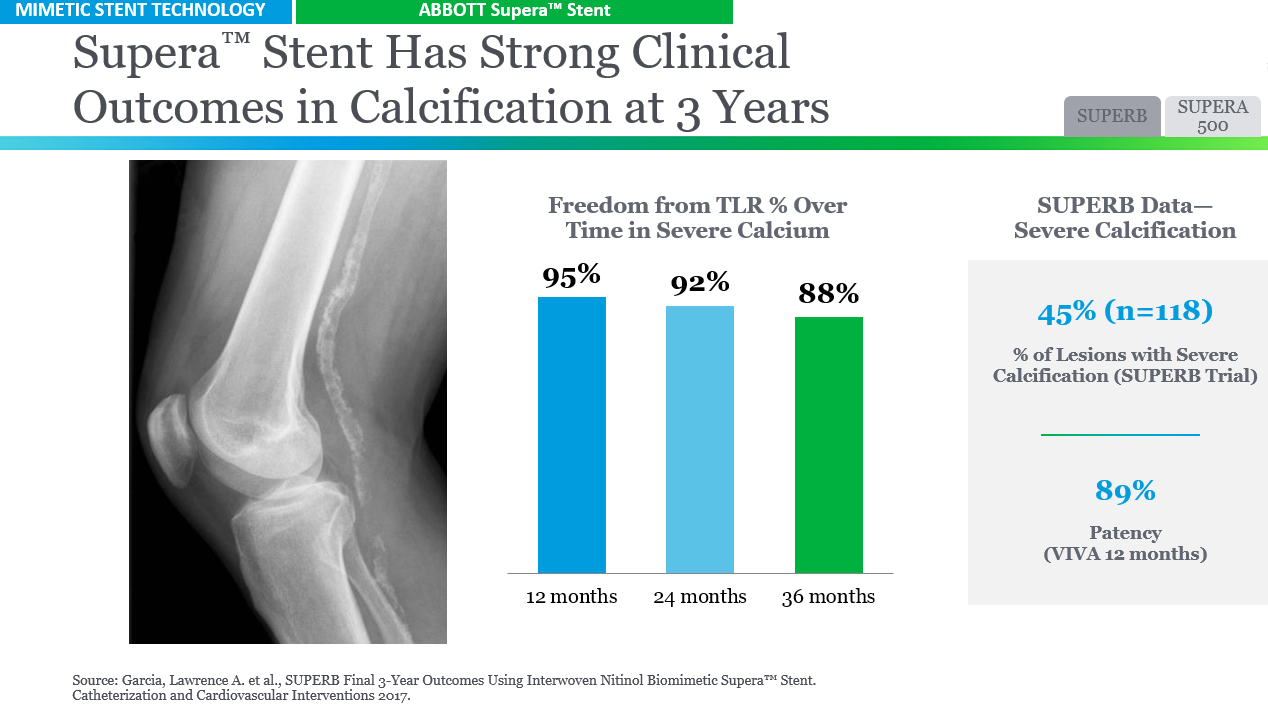 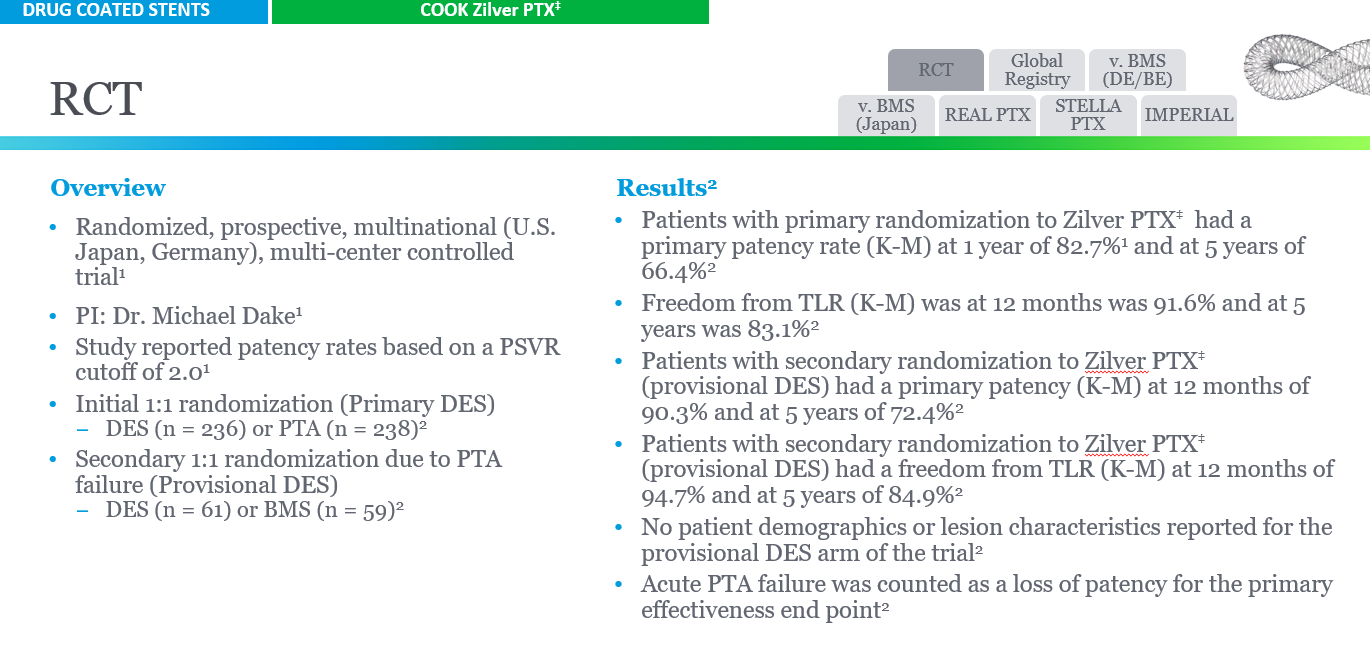 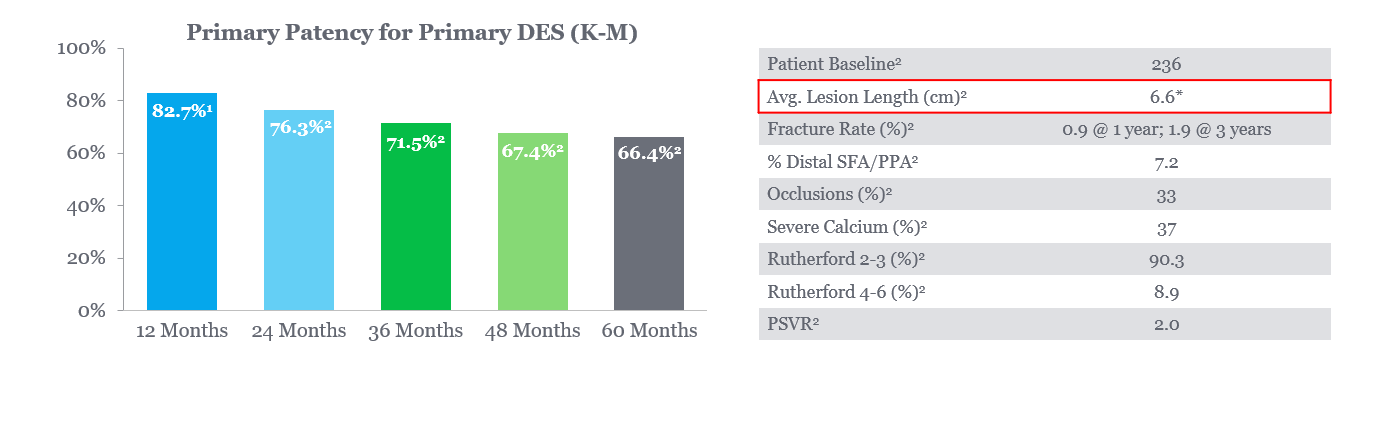 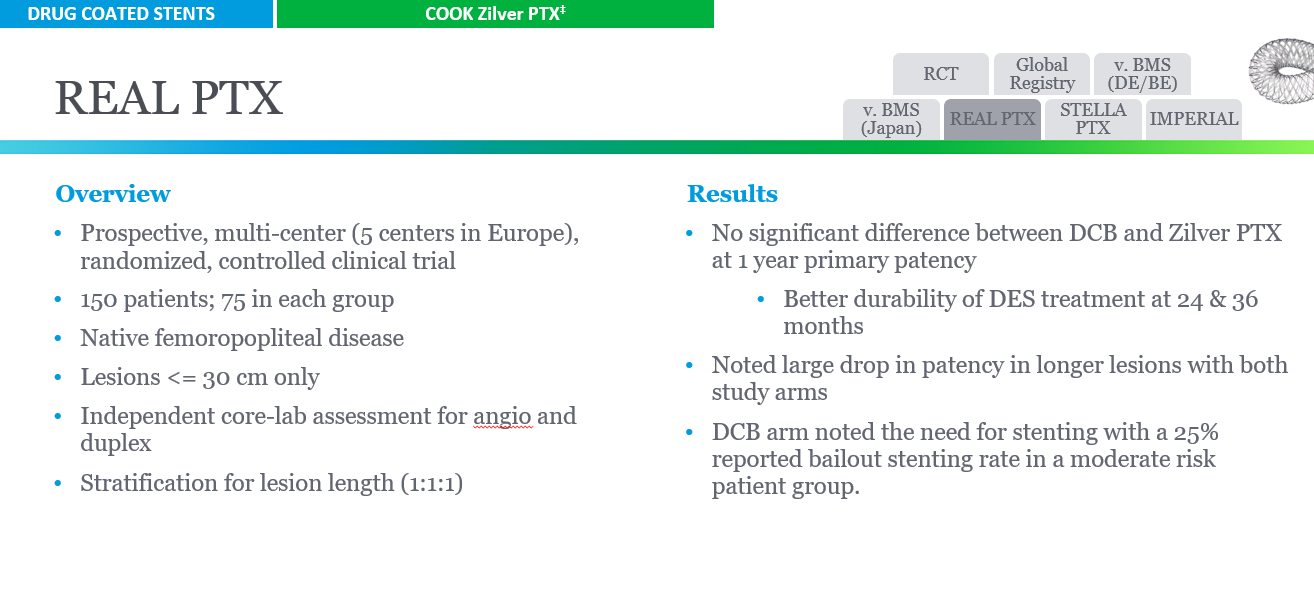 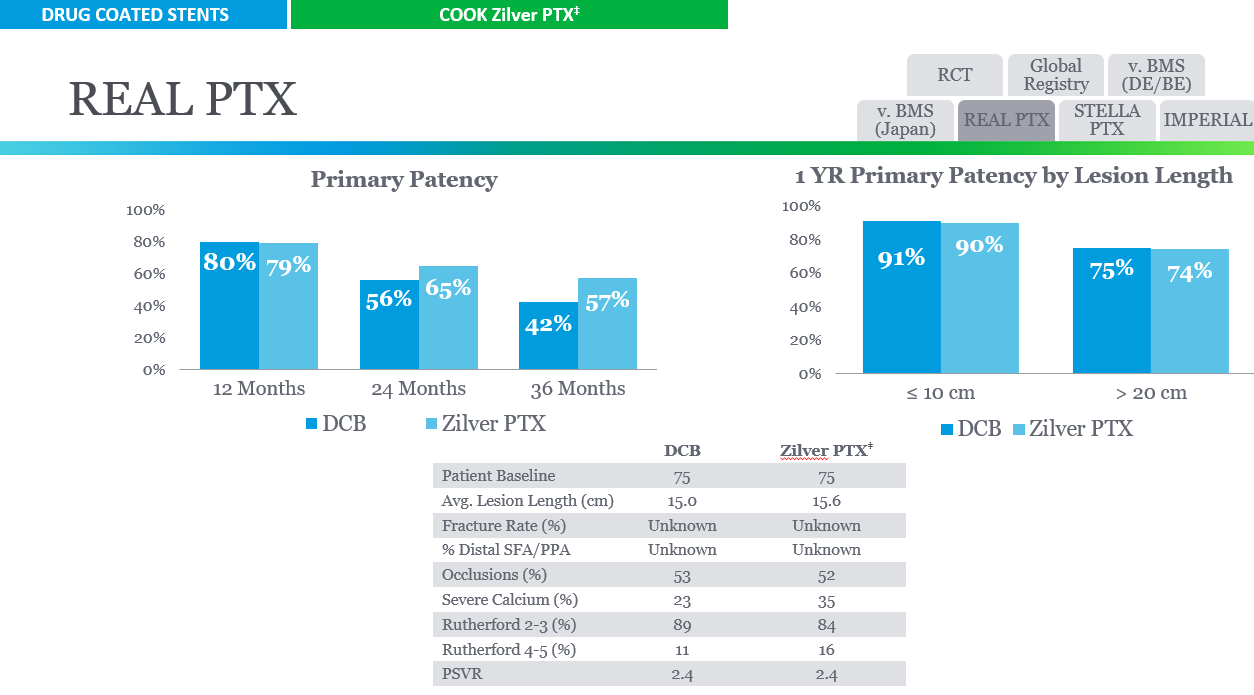 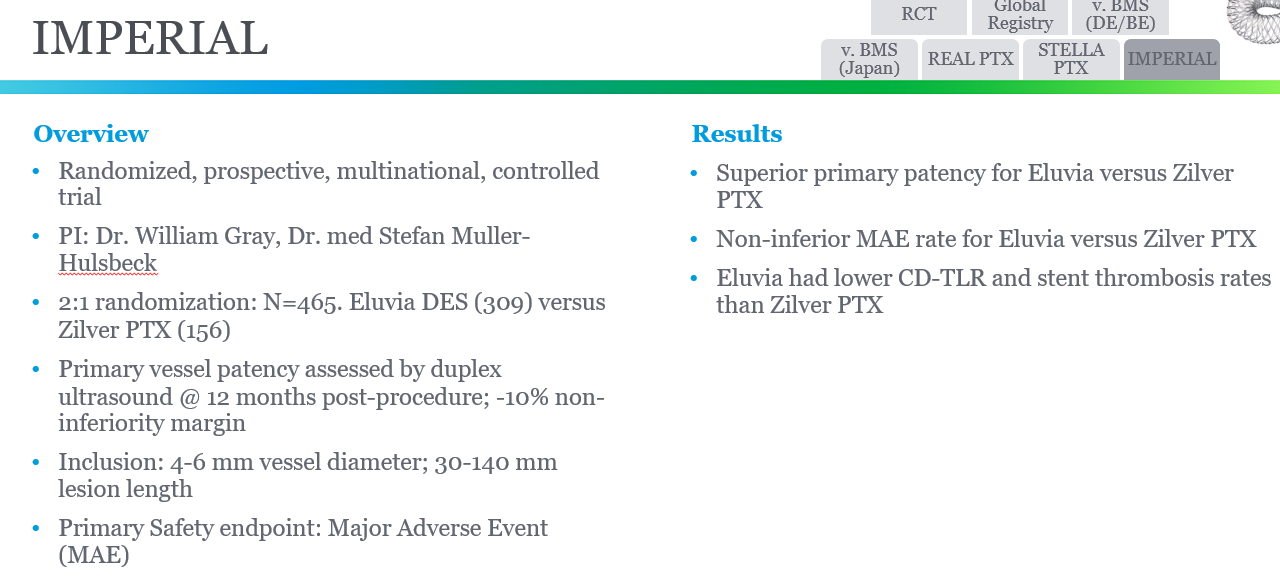 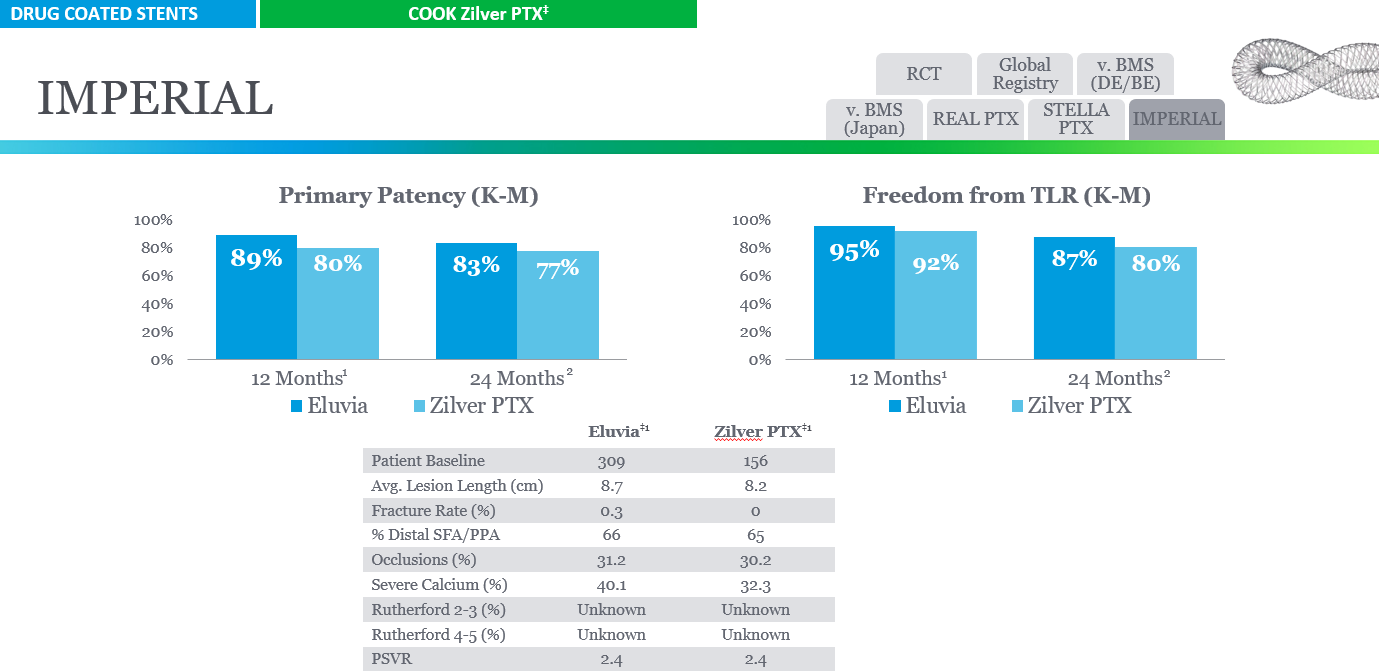 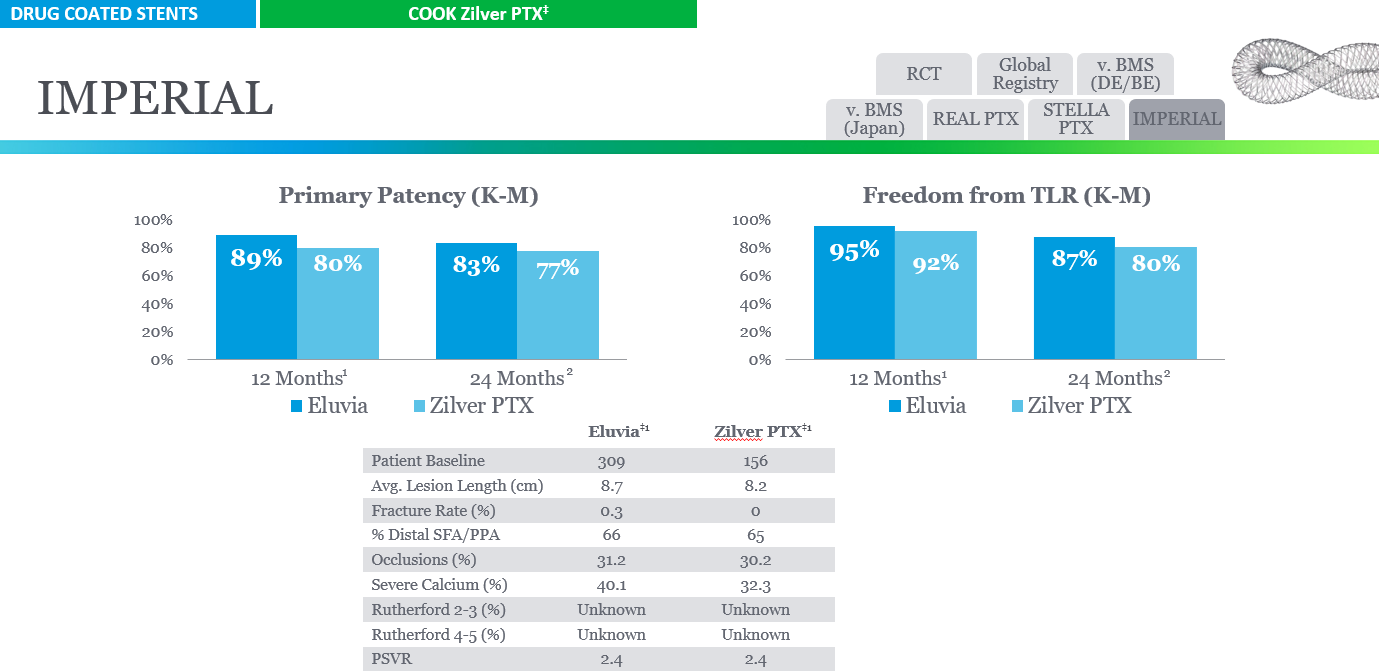 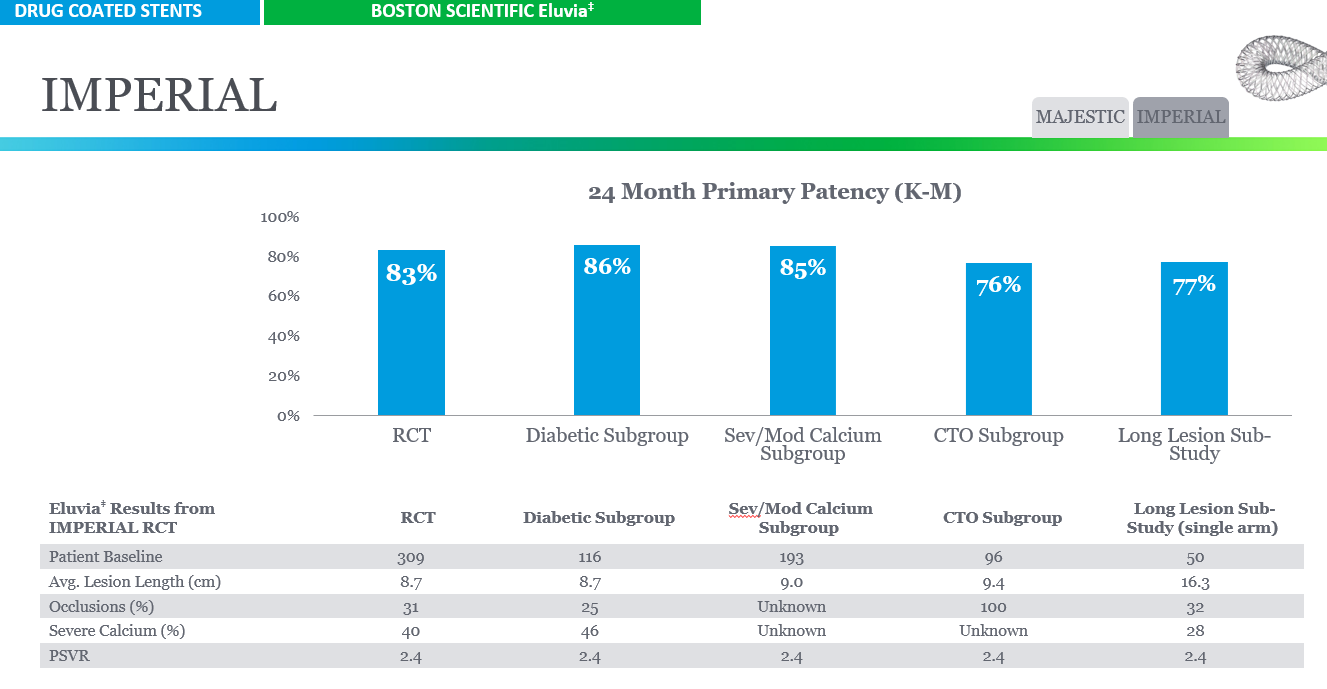 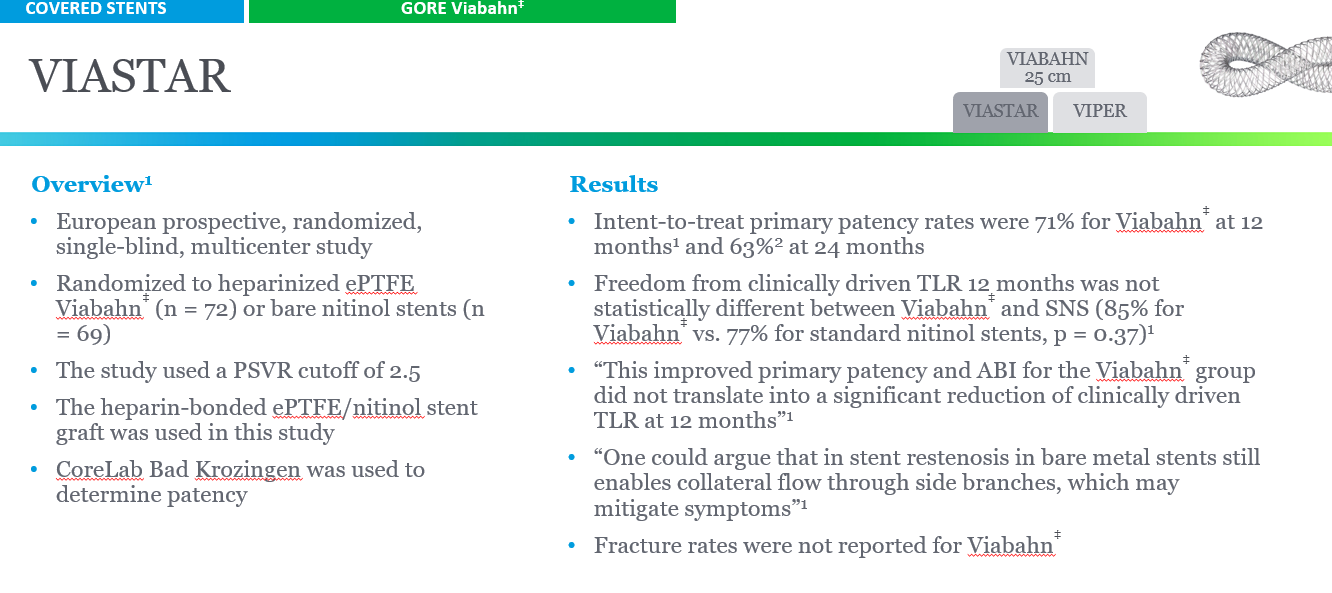 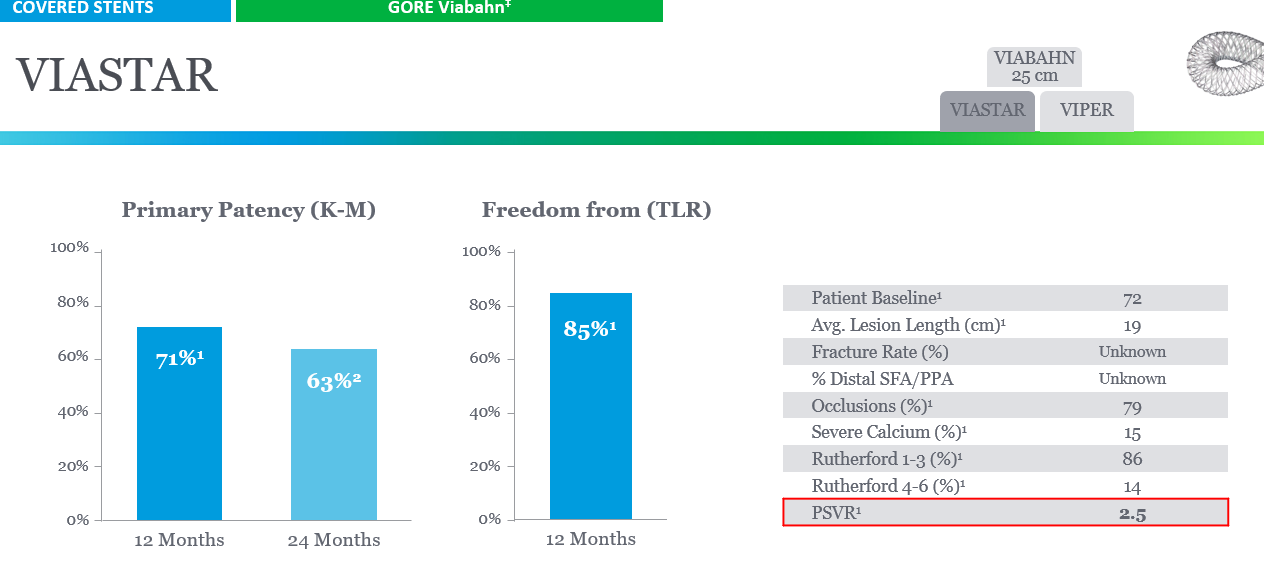 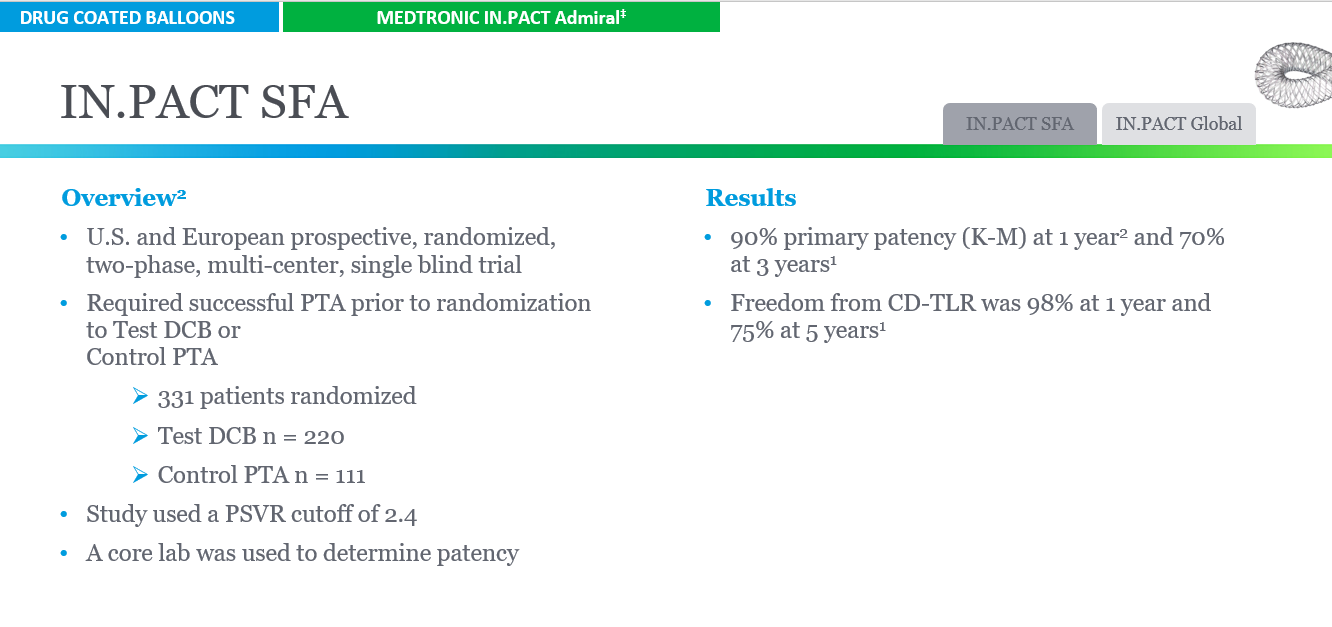 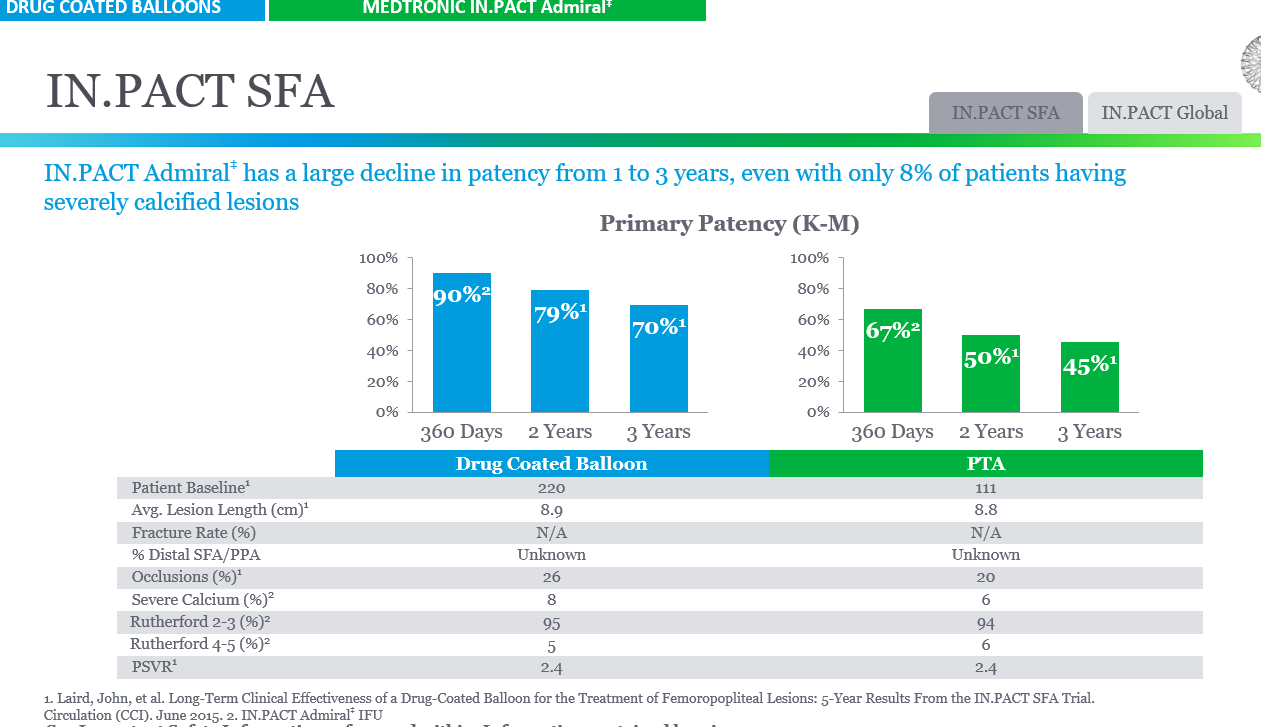 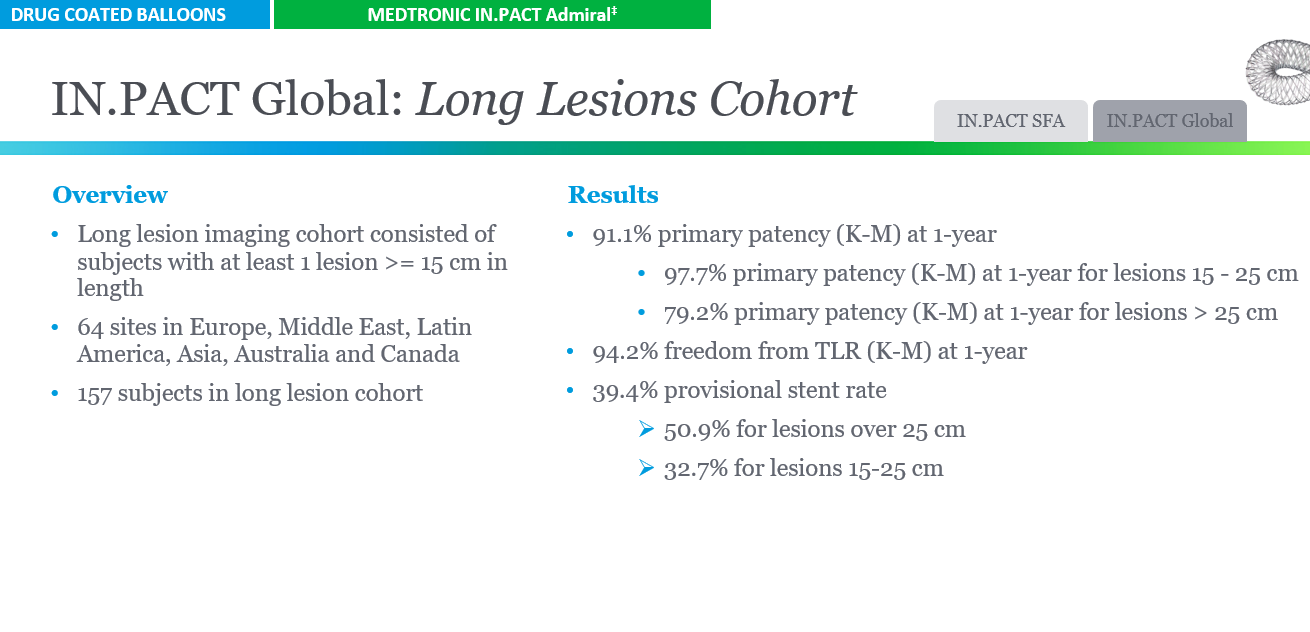 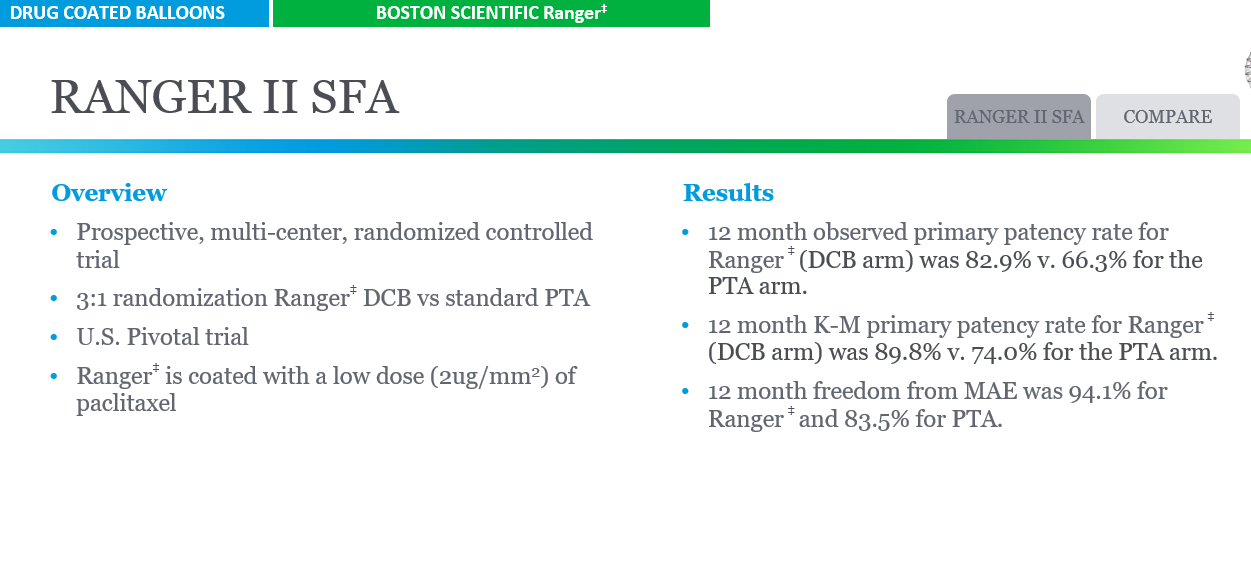 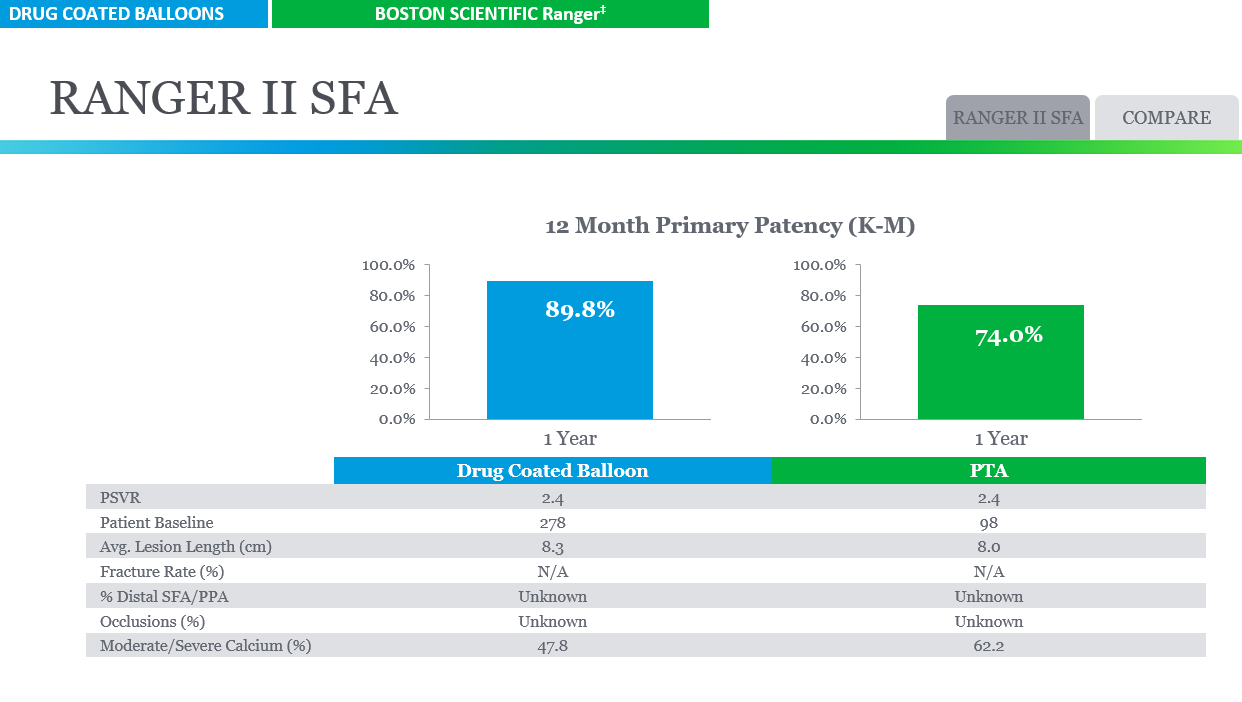 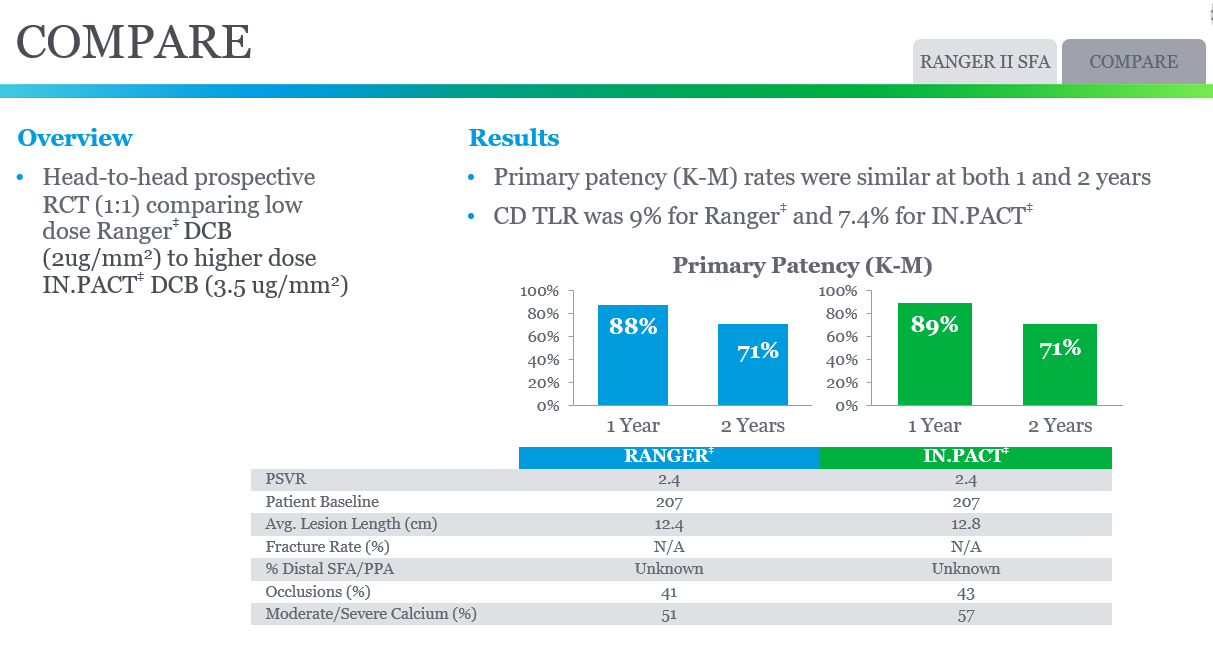 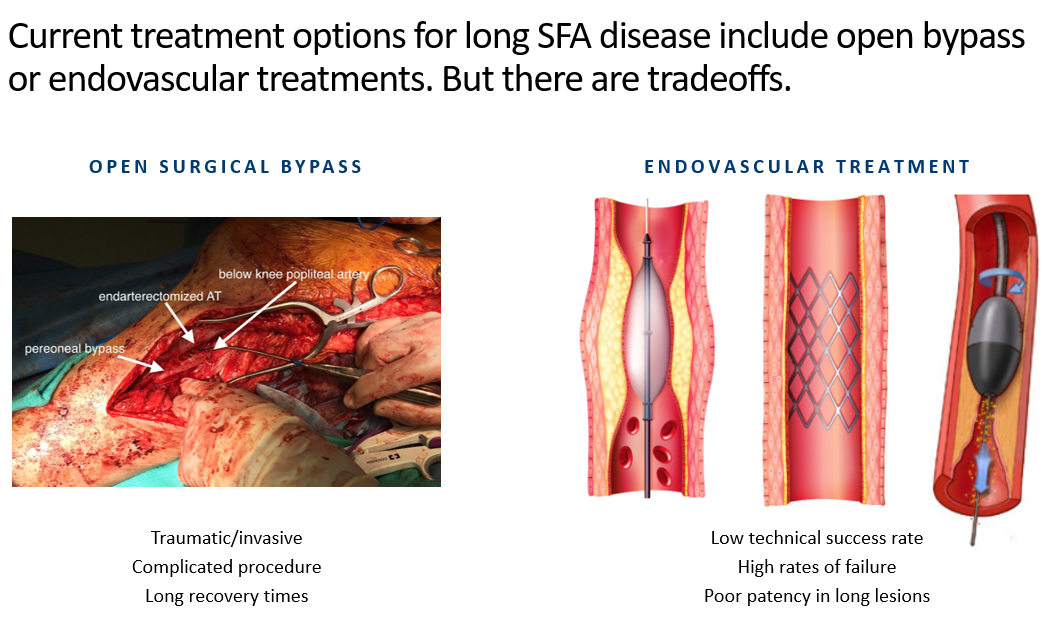 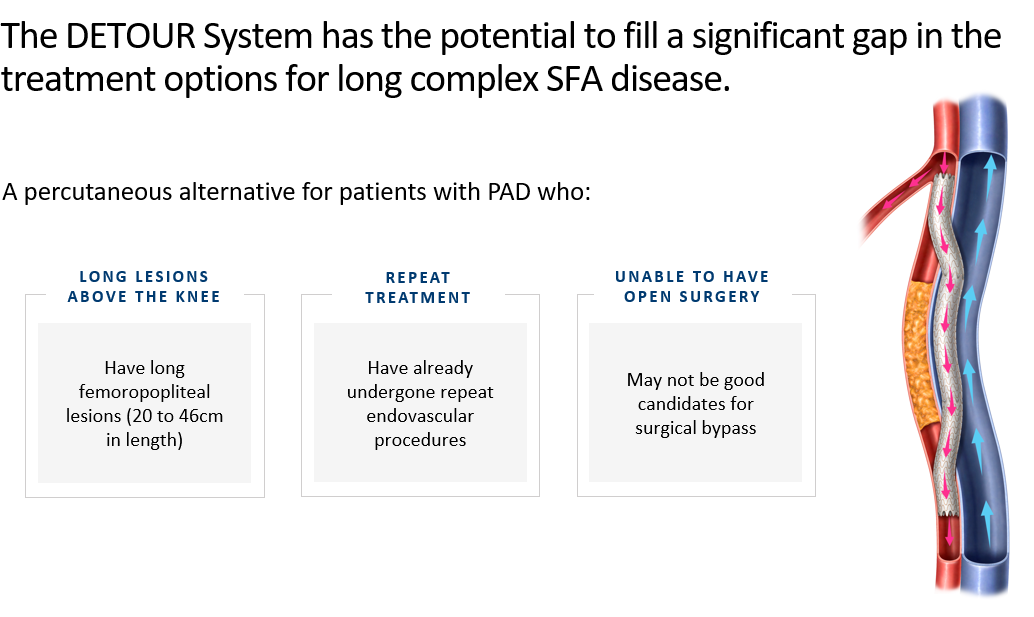 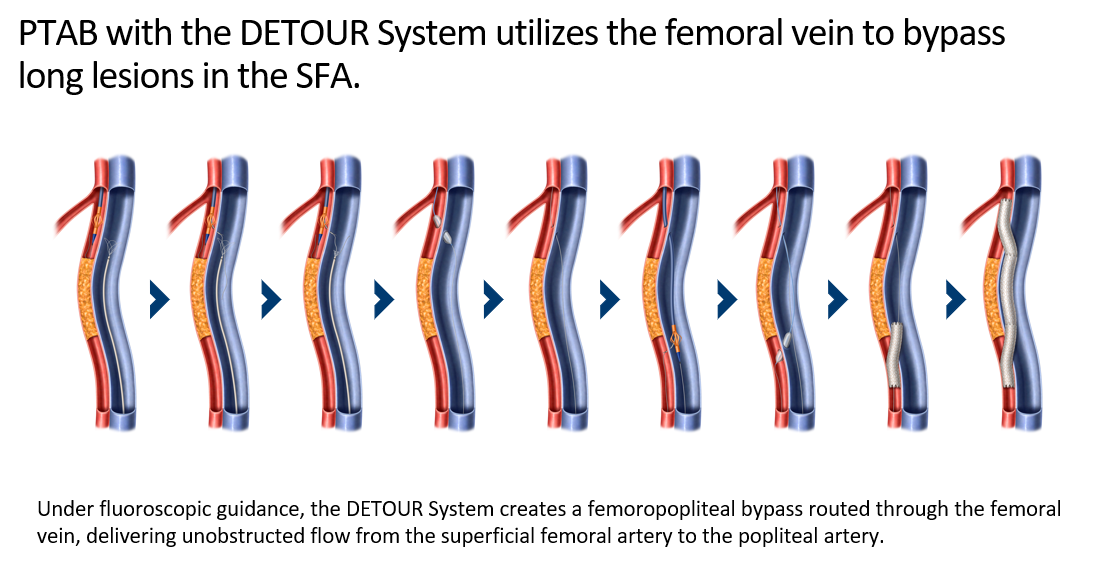 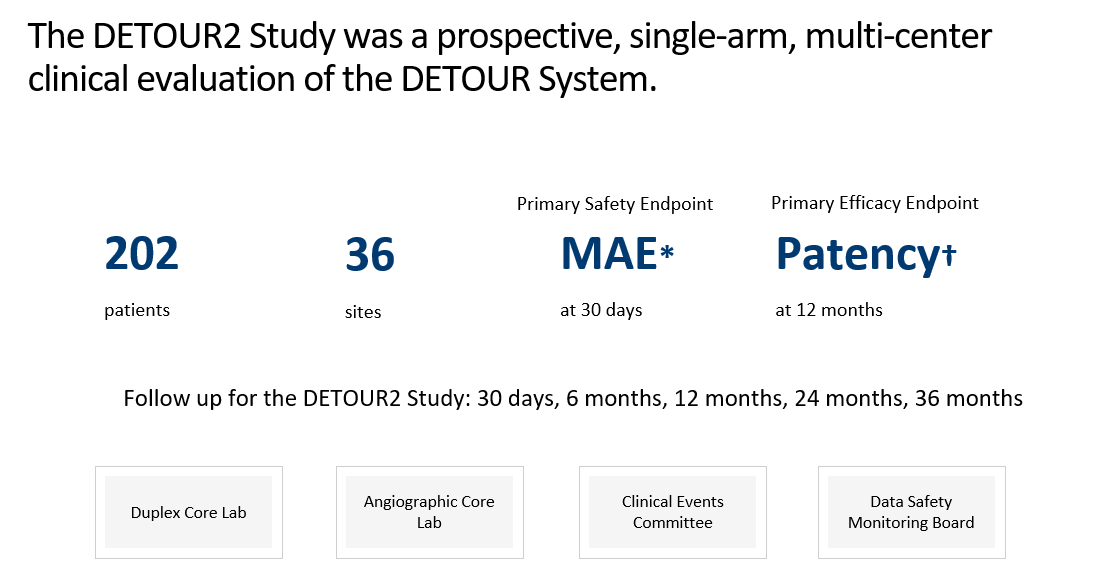 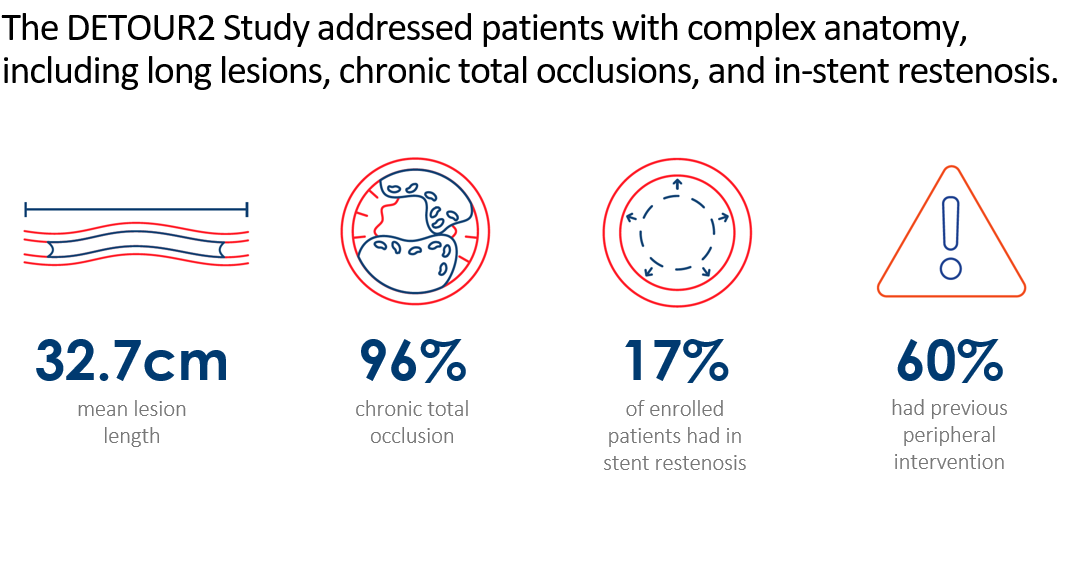 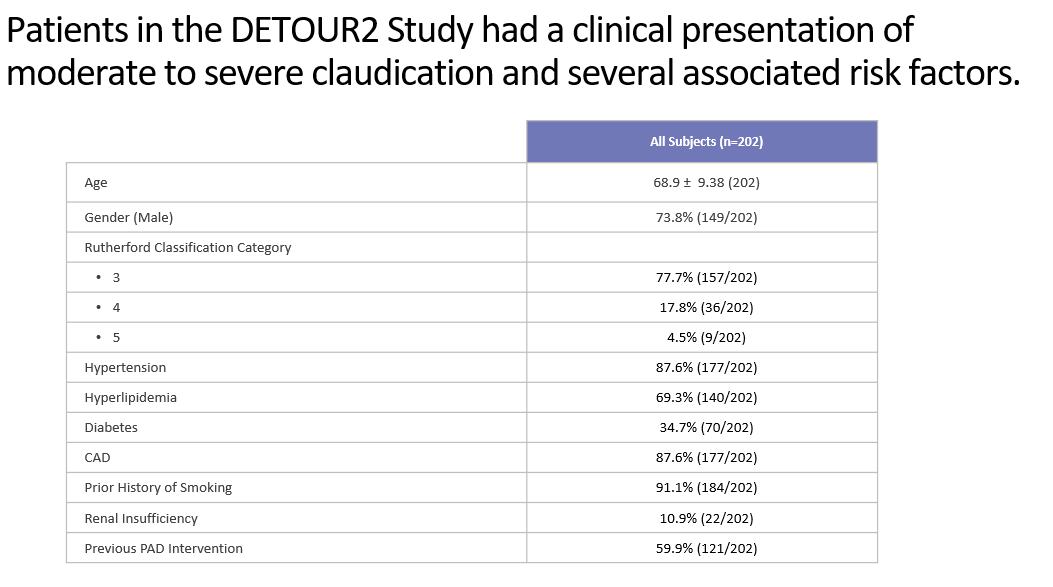 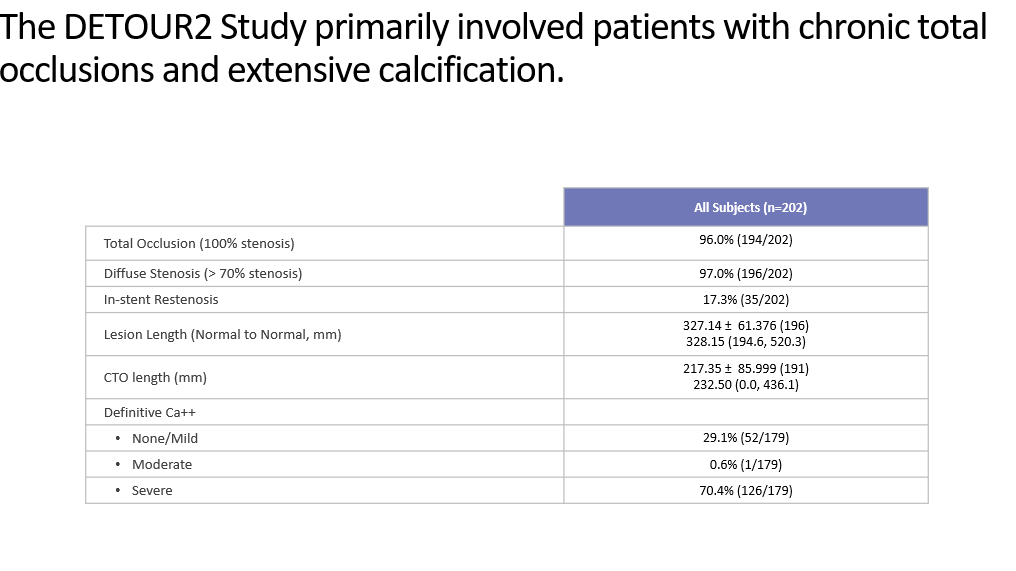 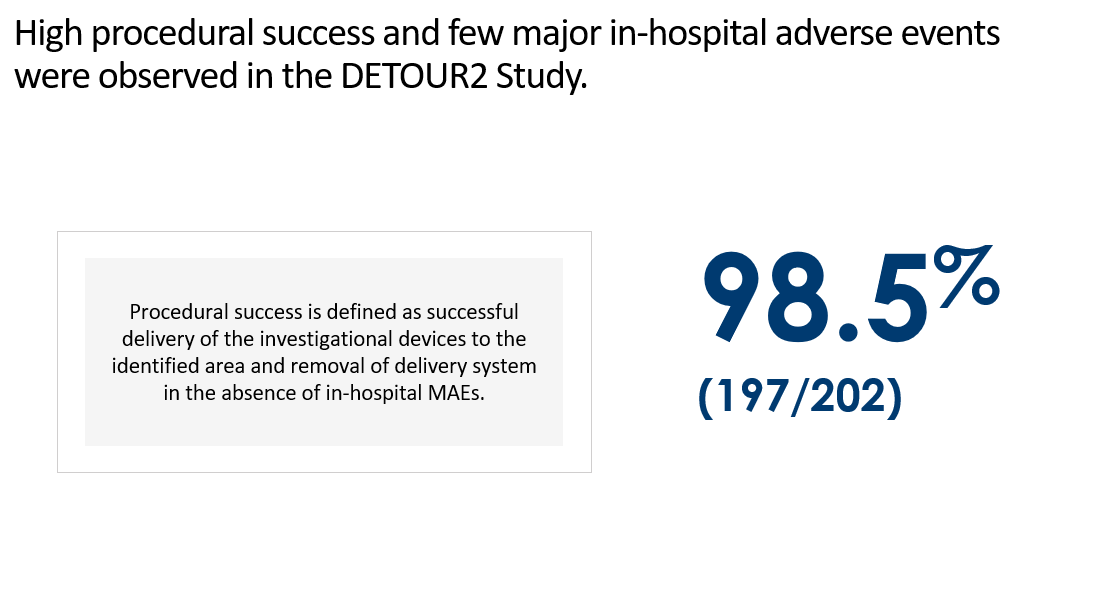 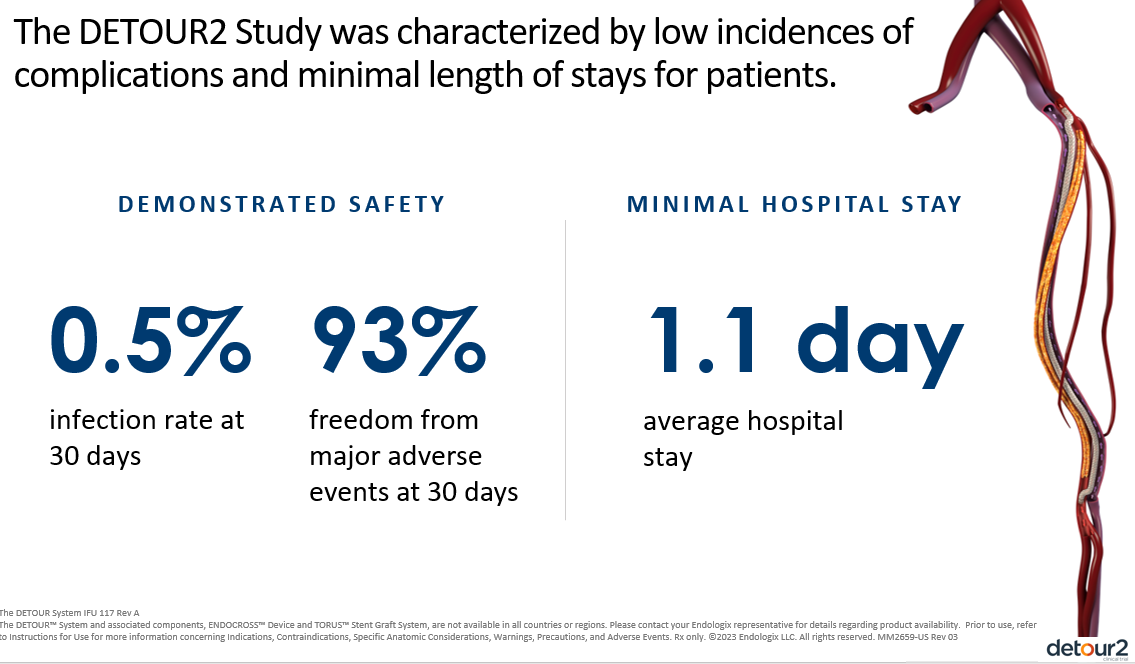 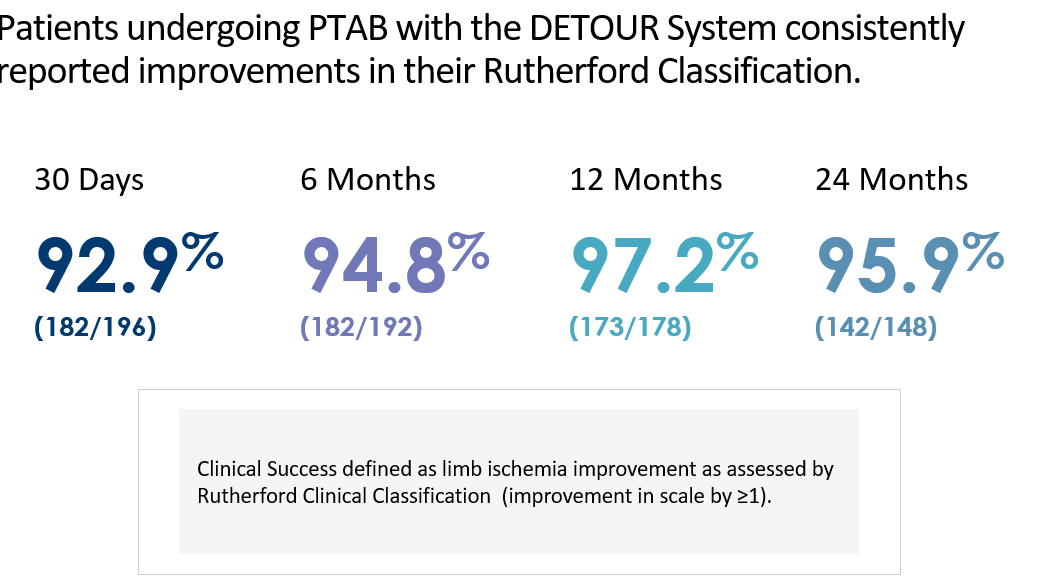